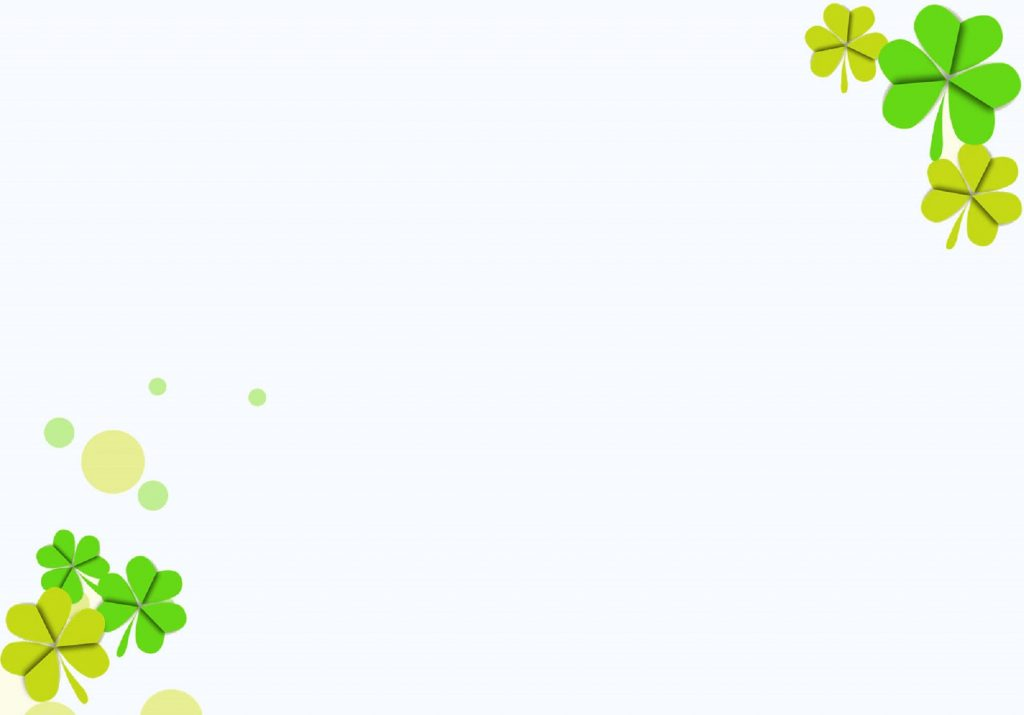 PHÒNG GIÁO DỤC VÀ ĐÀO TẠO QUẬN LONG BIÊN
TRƯỜNG MẦM NON THẠCH CẦU
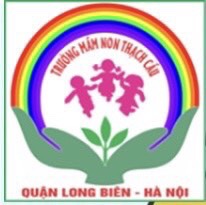 LĨNH VỰC PHÁT TRIỂN NGÔN NGỮ
Đề tài: Truyện Bạn Mới
Lứa tuổi: 4-5 tuổi
Giáo viên: Bùi Hồng Hà
Năm học: 2021-2022
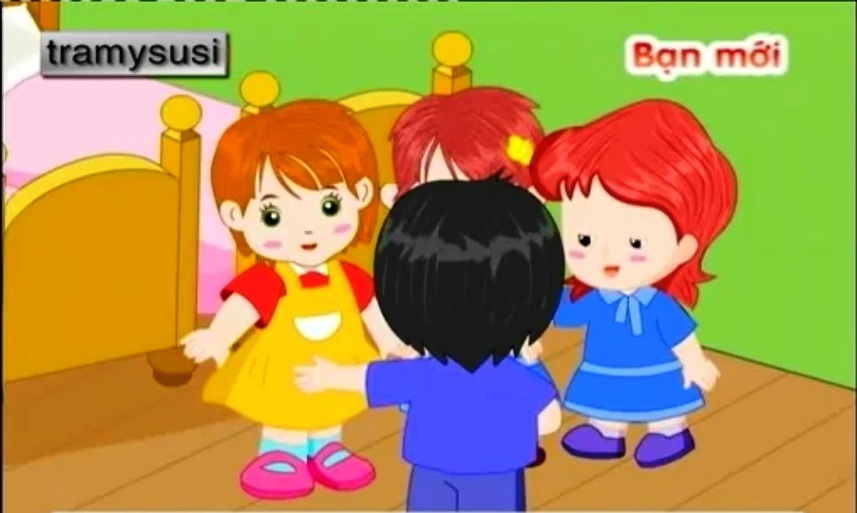 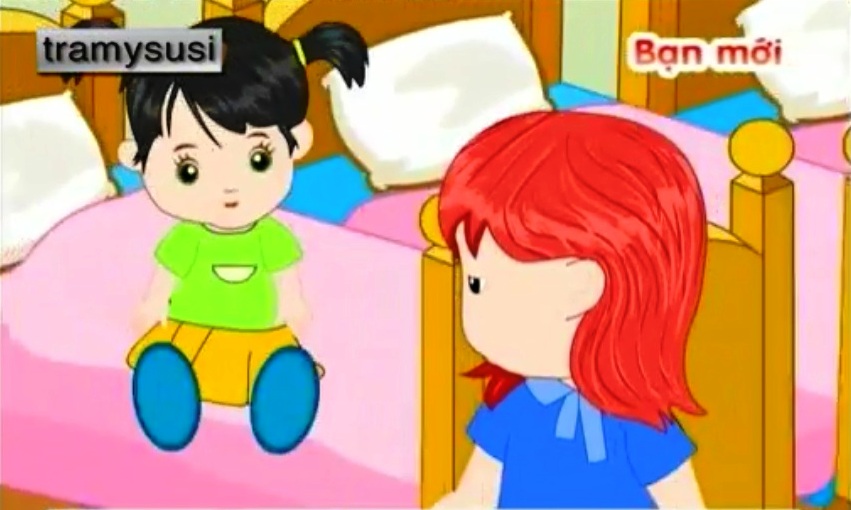 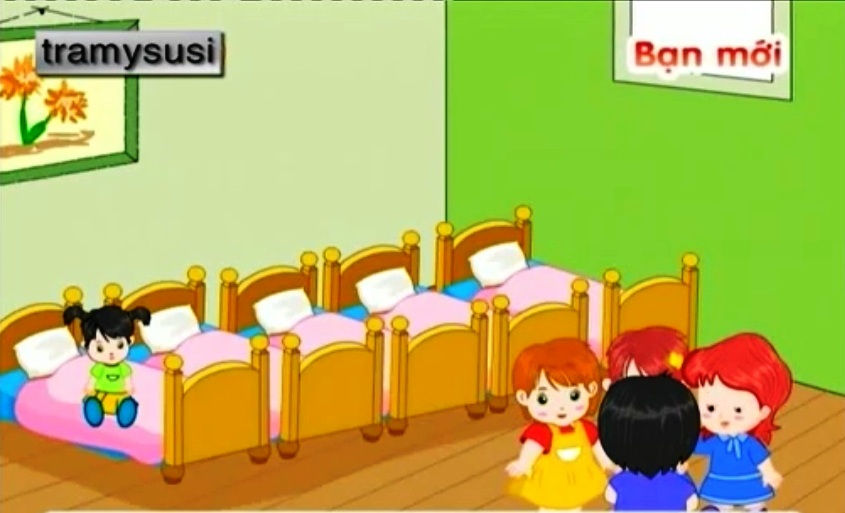 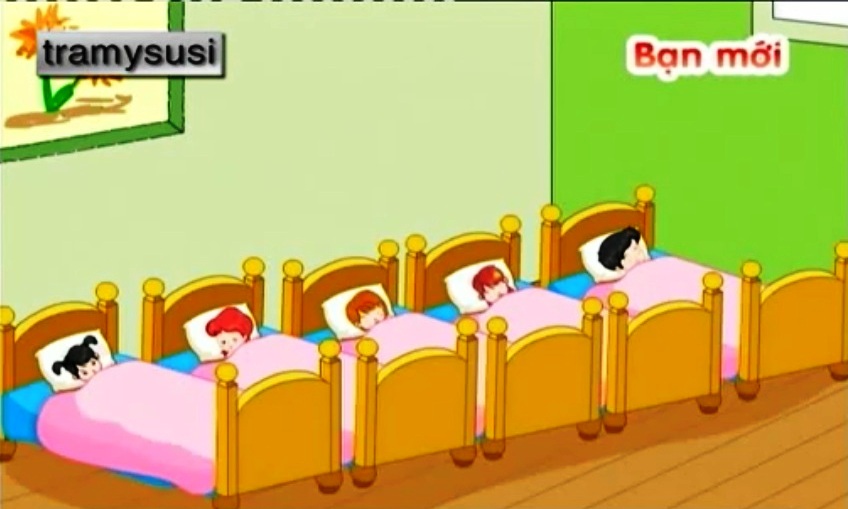 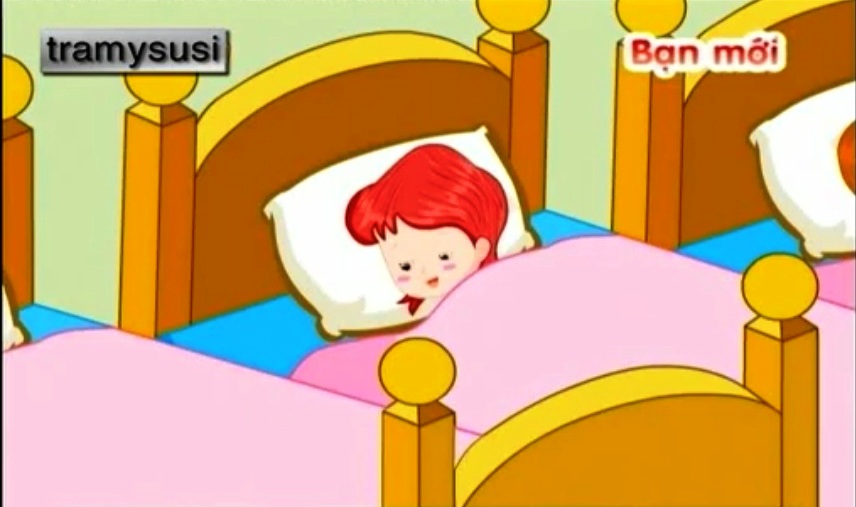 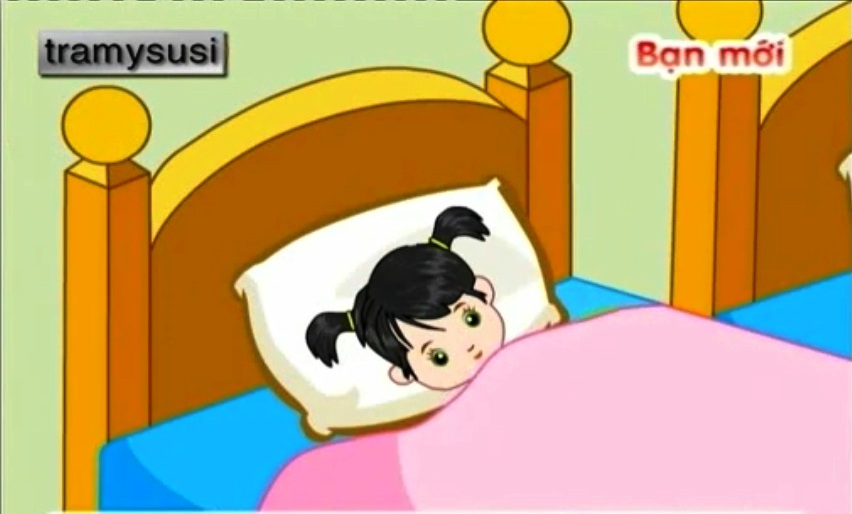 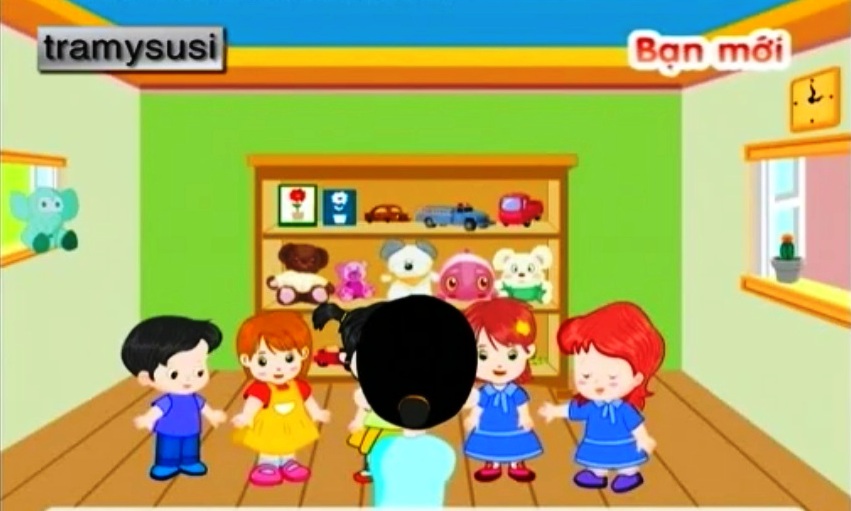 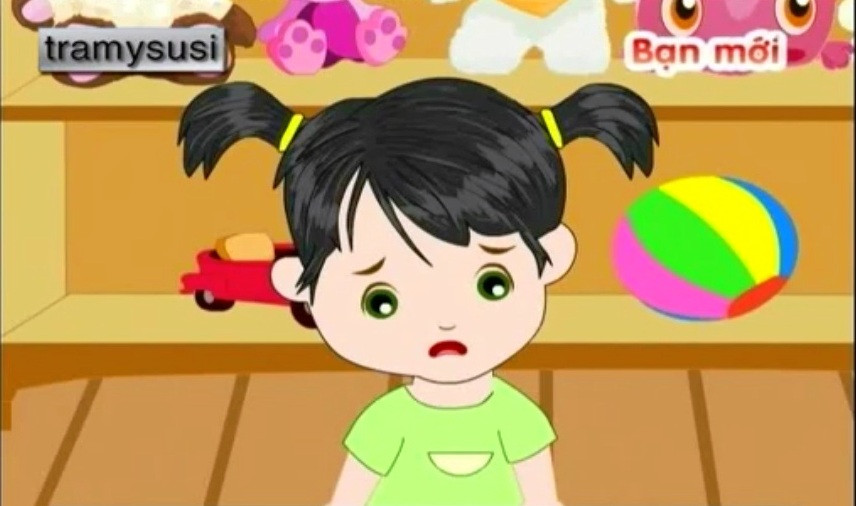 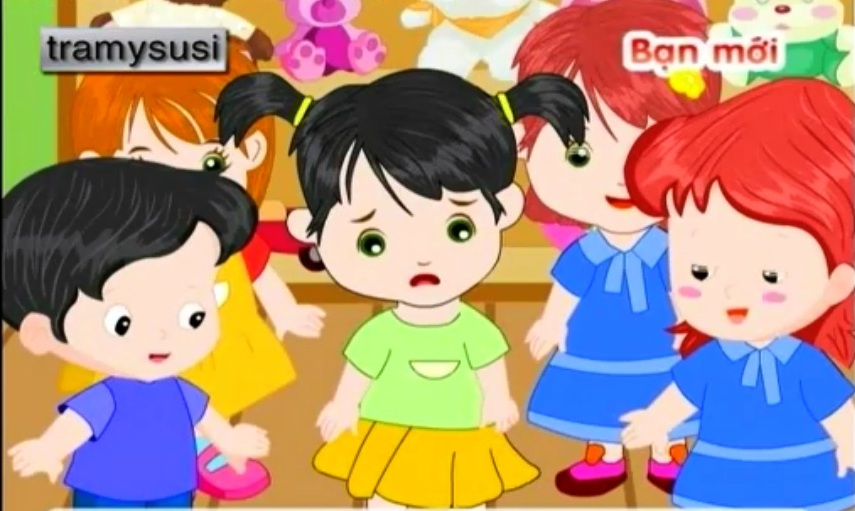 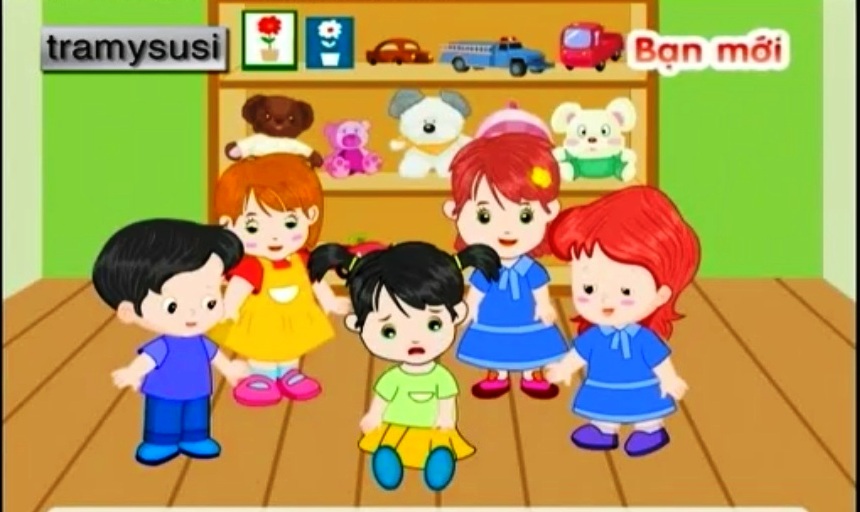 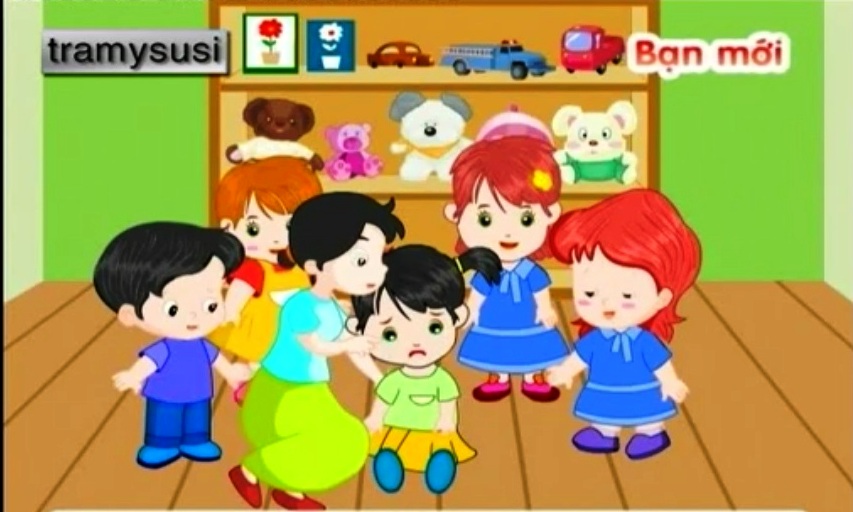 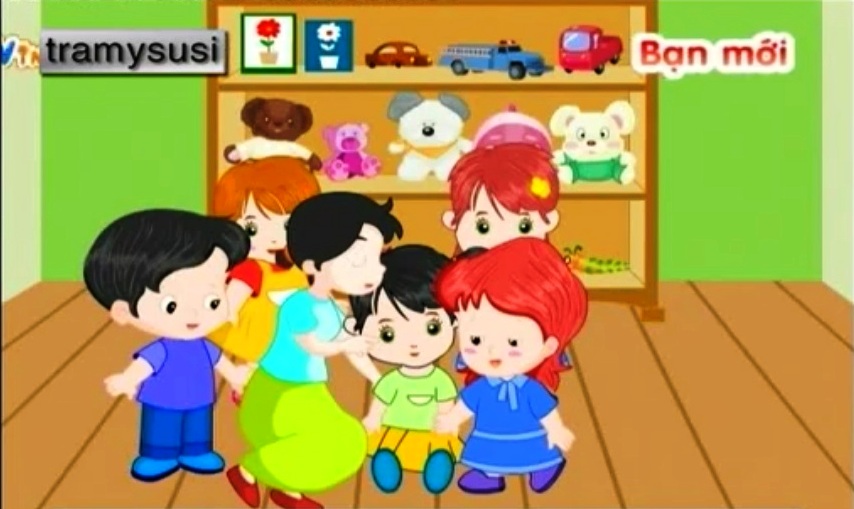 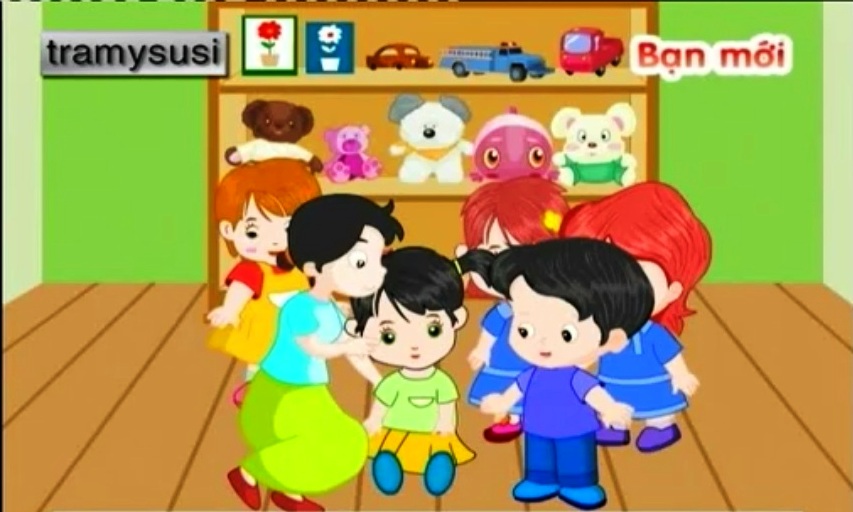